Beredskabsspil – Casestory 3
En morgen bliver I gennem nyhedsmedierne opmærksomme på, at persondata fra jeres systemer er blevet kompromitterede, og nu er tilgængelige flere steder på internettet. 

Historien kører ret hurtigt overalt i pressen. Der er billeder af dataudsnit, hvor det er tydeligt at identificere, at det er persondata fra jeres forretningssystemer.

It-chefen har rådført sig med DPO'en, og på den baggrund beder hun om, at beredskabet for informationssikkerhed aktiveres.
Kompromitterede data
Beredskabsspil – Rollebeskrivelser
Du er leder af beredskabsledelsen, og du har derfor det overordnede ledelsesansvar i en krisesituation, hvor jeres forretningssystemer ikke kan anvendes. Din opgave er, at lede jer gennem krisen, og sikre dig, at I foretager de nødvendige handlinger, for at de kritiske funktioner, der er defineret i jeres beredskabsplan, kan opretholdes. Samtidig skal du sikre dig, at normal drift tilvejebringes så hurtigt som muligt.
 
Du skal lede dit arbejde ud fra de retningslinjer, som er i beredskabsplanen, og din første opgave er at vurdere, om der reelt er et grundlag for at aktivere beredskabet.
Rollebeskrivelse:
Beredskabsleder
Du har ansvaret for jeres interne og eksterne kommunikation i en krisesituation, og du indgår derfor i beredskabsledelsen med det særlige fokus. Din opgave er, at sikre information til alle relevante parter.

Du skal udføre dit arbejde ud fra de retningslinjer, som er i beredskabsplanen med reference til beredskabslederen.

Din funktion som kommunikationsansvarlig i beredskabsledelse aktiveres i det øjeblik, hvor beredskabet er aktiveret.
Rollebeskrivelse:
Kommunikationsansvarlig
Beredskabsspil – Rollebeskrivelser
Du er daglig leder af it-afdelingen, og du har dermed det ledelsesmæssige ansvar for de medarbejdere der drifter netværket. Du er derfor også den, som har den største faglighed i forhold til, at lave en teknisk vurdering af situationen.
 
Du skal udføre dit arbejde i beredskabsledelsen ud fra de retningslinjer, der er i beredskabsplanen med reference til beredskabslederen.

Din funktion som it-chef i beredskabsledelsen aktiveres i det øjeblik, hvor beredskabet er aktiveret.
Rollebeskrivelse:
It-chef
Du er overordnet ansvarlig for et af myndighedens kritiske forretningsområder. Du er derfor også den, som har den største faglighed i forhold til at lave en vurdering af situationen i forhold til forretningen.
 
Du skal udføre dit arbejde i krisestaben ud fra de retningslinjer, som er i beredskabsplanen med reference til beredskabslederen.

Din funktion som fagchef i beredskabsledelsen aktiveres i det øjeblik, hvor beredskabet er aktiveret.
Fagchef
Beredskabsspil – Rollebeskrivelser
Du indgår som koordinator i beredskabsledelsen. Du bistår beredskabslederen, og sikrer koordinering af de enkelte aktiviteter.
 
Du skal udføre dit arbejde i krisestaben ud fra de retningslinjer, som er i beredskabsplanen med reference til beredskabslederen.

Din funktion som koordinator i beredskabsledelsen aktiveres i det øjeblik, hvor beredskabet er aktiveret.
Rollebeskrivelse:
Beredskabskoordinator
Du er organisationens DPO, og du indgår som rådgiver i beredskabsledelsen i det omfang, behandling af persondata er berørt af krisen.

Du skal løbende vurdere konsekvenserne for persondata, og rådgive om korrekt håndtering af situationen i forhold til behandling af persondata.

Modsat de øvrige deltagere refererer du ikke nødvendigvis til beredskabsledelsen, men følger i stedet dine normale referencer.
Databeskyttelsesrådgiver (DPO)
Beredskabsspil – Rollebeskrivelser
Du opretter og vedligeholder en hændelseslog. I denne simulation gør du det ved, at du sammenholder indspilskort og de handlingskort, der sættes på væggen undervejs i spillet. 

Under den efterfølgende evaluering er det din opgave, at komme med dine refleksioner over forløbet, og således have en særlig funktion i forhold til at sikre, at evalueringen kommer hele vejen rundt.
Logfører / sekretær
(Udfyld selv)
(Udfyld selv)
Beredskabsspil – IndspilskortCasestory 3
Direktionen beder om, at der hurtigt kommer en klar melding, som de kan give til nyhederne. Hvad der er sket, og hvad der gøres for at håndtere det.
Indspilskort til casestory 3 – fase 1
Til den kommunikationsansvarlige
Hvad gør du?
En kollega fra en samarbejdsorganisation, som også anvender jeres data, kontakter dig for at få information om, hvordan de skal forholde sig til pressen. De er blevet kontaktet, og hun ved ikke, hvad hun skal sige til dem.
Indspilskort til casestory 3 – fase 2
Til den kommunikationsansvarlige
Hvad gør du?
Direktionen beder om et udkast til en pressemeddelelse.
Indspilskort til casestory 3 – fase 3
Til den kommunikationsansvarlige
Hvad gør du?
Beredskabsspil – IndspilskortCasestory 3
Den systemansvarlige for jeres fagsystem melder, at det ser ud til at være data fra fagsystemet, som er på nettet. Han er ikke bekendt med noget hackerangreb, og der er ham bekendt ikke nogen væsentlige sårbarheder ved systemet, som ikke allerede er imødegået. Han henviser til seneste risikovurdering.
Indspilskort til casestory 3 – fase 1
Til it-chefen
Hvad gør du?
Din netværksafdeling melder nu, at de har isoleret API’et. Ingen, hverken eksterne eller interne systemer, kan tilgå API’et. De kan samtidig se, at der har været mange eksterne kald fra en kilde i udlandet til en database, der hedder PERSON37, og at default tilladelsen på adgang til databasen via API’et er sat til at være åben for alle.
Indspilskort til casestory 3 – fase 2
Til it-chefen
Hvad gør du?
Netværksafdelingen har nu spærret permanent for den udenlandske adresse, og i samarbejde med den systemansvarlige har de ændret adgangsrettighederne til PERSON37, så den fremover kun er tilgængelig fra undervisningsmiljøet. Der er normal drift.
Indspilskort til casestory 3 – fase 3
Til it-chefen
Hvad gør du?
Beredskabsspil – IndspilskortCasestory 3
Dine teamchefer melder nu, at de er gået over til nødprocedurer, og at de ikke længere anvender fagsystemet.
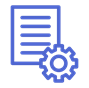 Indspilskort til casestory 3 – fase 1
Til fagchefen
Hvad gør du?
En medarbejder, der er på kursus i fagsystemet, kontakter dig, fordi hun kan genkende de data, som hun ser i nyhederne. De ligner de testdata, som de anvender i undervisningen.
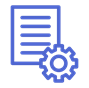 Indspilskort til casestory 3 – fase 2
Til fagchefen
Hvad gør du?
Medarbejderne kører fortsat på nødprocedurer og afventer instruks.
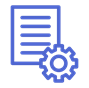 Indspilskort til casestory 3 – fase 3
Til fagchefen
Hvad gør du?
Beredskabsspil – IndspilskortCasestory 3
Du får en henvendelse fra en kollega i en anden organisation om, at de oplever, at deres data forsøges hacket via et API, som din organisation stiller til rådighed. API’et, som er en del af jeres fagsystem, fungerer som en kanal for, at andre fagsystemer kan hente data hos jer. API’et er afgørende for alle, der anvender fagsystemet, da det bruges til at tilgå data.
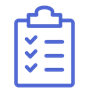 Indspilskort til casestory 3 – fase 1
Til beredskabskoordinatoren
Hvad gør du?
Du bliver nu kontaktet af flere andre organisationer, som anvender API’et og nu er tvivl om, hvordan de skal forholde sig.
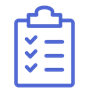 Indspilskort til casestory 3 – fase 2
Til beredskabskoordinatoren
Hvad gør du?
Dine kollegaer i samarbejdsorganisationerne beder om, at du giver en samlet status, så de hver især kan vurdere situationen.
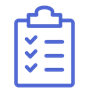 Indspilskort til casestory 3 – fase 3
Til beredskabskoordinatoren
Hvad gør du?
Beredskabsspil – IndspilskortCasestory 3
Direktionen er i tvivl om, hvordan de står juridisk, og hvad de formelt set bør gøre. De beder om din rådgivning.
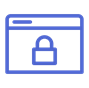 Indspilskort til casestory 3 – fase 1
Til DPO’en
Hvad gør du?
En informationssikkerhedskoordinator melder, at en fagmedarbejder ikke kan genkende de konkrete data, og de er i tvivl om, hvorvidt det er data fra fagsystemet.
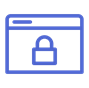 Indspilskort til casestory 3 – fase 2
Til DPO’en
Hvad gør du?
Systemejeren fra fagsystemet kontakter dig for at bekræfte, at de kompromitterede data ikke er valide persondata. De viste data er testdata fra undervisningsmiljøet, som anvender PERSON37-basen.
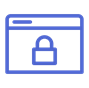 Indspilskort til casestory 3 – fase 3
Til DPO’en
Hvad gør du?
Beredskabsspil – BombekortCasestory 3
Beredskabslederen er egentlig på ferie og er derfor ikke 100 % tilgængelig. De næste 15 min. må personen derfor ikke byde ind til krisestabens handlinger i spilsituationen.
Bombekort til casestory 3 – fase 1
Til alle
Hvad gør I?
En samarbejdsorganisation, der også anvender jeres data, har til pressen udtalt, at det er problematisk at have et fagsystem, der er så bredt anvendt, som ikke er sikkert, og at de ser med alvor på sagen. En journalist har på den baggrund søgt aktindsigt i myndighedens risikovurderinger af fagsystemet.
Bombekort til casestory 3 – fase 2
Til alle
Hvad gør I?
Selvom pressen er blevet informeret om hændelsens forløb, svirrer rygterne om fagsystemets sikkerhed pba. samarbejdsorganisationens udtalelse. Citatet florerer stadig i medierne.
Bombekort til casestory 3 – fase 3
Til alle
Hvad gør I?
Beredskabsspil – HandlingskortFase 1
Beskriv baggrunden for din handling, hvad du gør, hvem 
du involverer og hvorfor.
Handling:
Beskriv baggrunden for din handling, hvad du gør, hvem 
du involverer og hvorfor.
Handling:
Beredskabsspil – HandlingskortFase 2
Beskriv baggrunden for din handling, hvad du gør, hvem 
du involverer og hvorfor.
Handling:
Beskriv baggrunden for din handling, hvad du gør, hvem 
du involverer og hvorfor.
Handling:
Beredskabsspil – HandlingskortFase 3
Beskriv baggrunden for din handling, hvad du gør, hvem 
du involverer og hvorfor.
Handling:
Beskriv baggrunden for din handling, hvad du gør, hvem 
du involverer og hvorfor.
Handling: